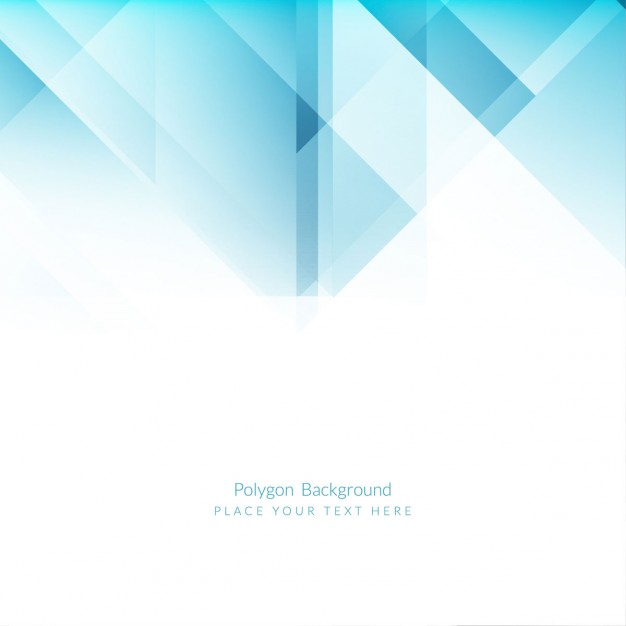 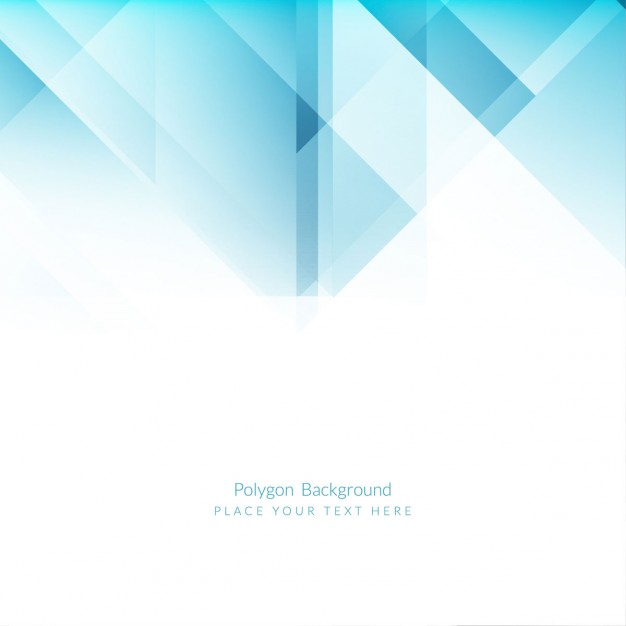 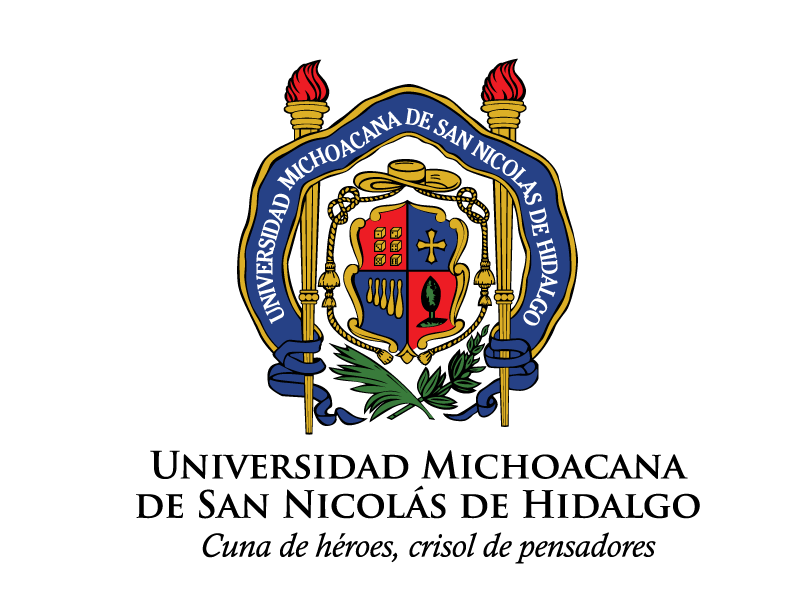 UNIVERSIDAD MICHOACANA DE SAN NICOLÁS DE HIDALGO
DIRECCIÓN GENERAL DE BIBLIOTECAS

CATÁLOGO DE PRODUCTOS Y SERVICIOS DE LOS PROCESOS OPERATIVOS
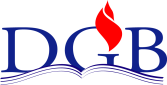 VIGENTE A PARTIR DE: AGOSTO DE  2017
1
SB_CPSPO_ 8.2.1.a_8.2.2.a.2_8.5.1.c_2017_01